«Народ, не знающий или забывший своё прошлое, не имеет будущего»!
Платон
Муниципальное образовательное учреждение «Тверской лицей»
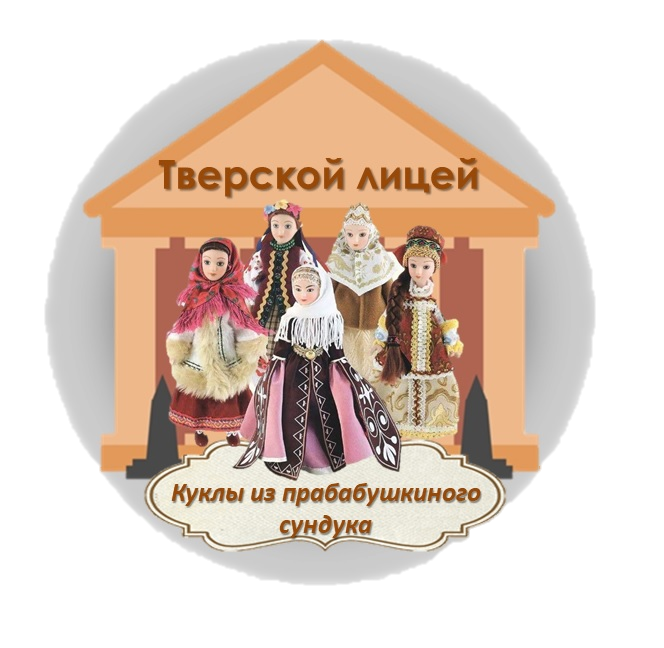 С хлебом солью вас встречаем,
И в музей свой приглашаем!
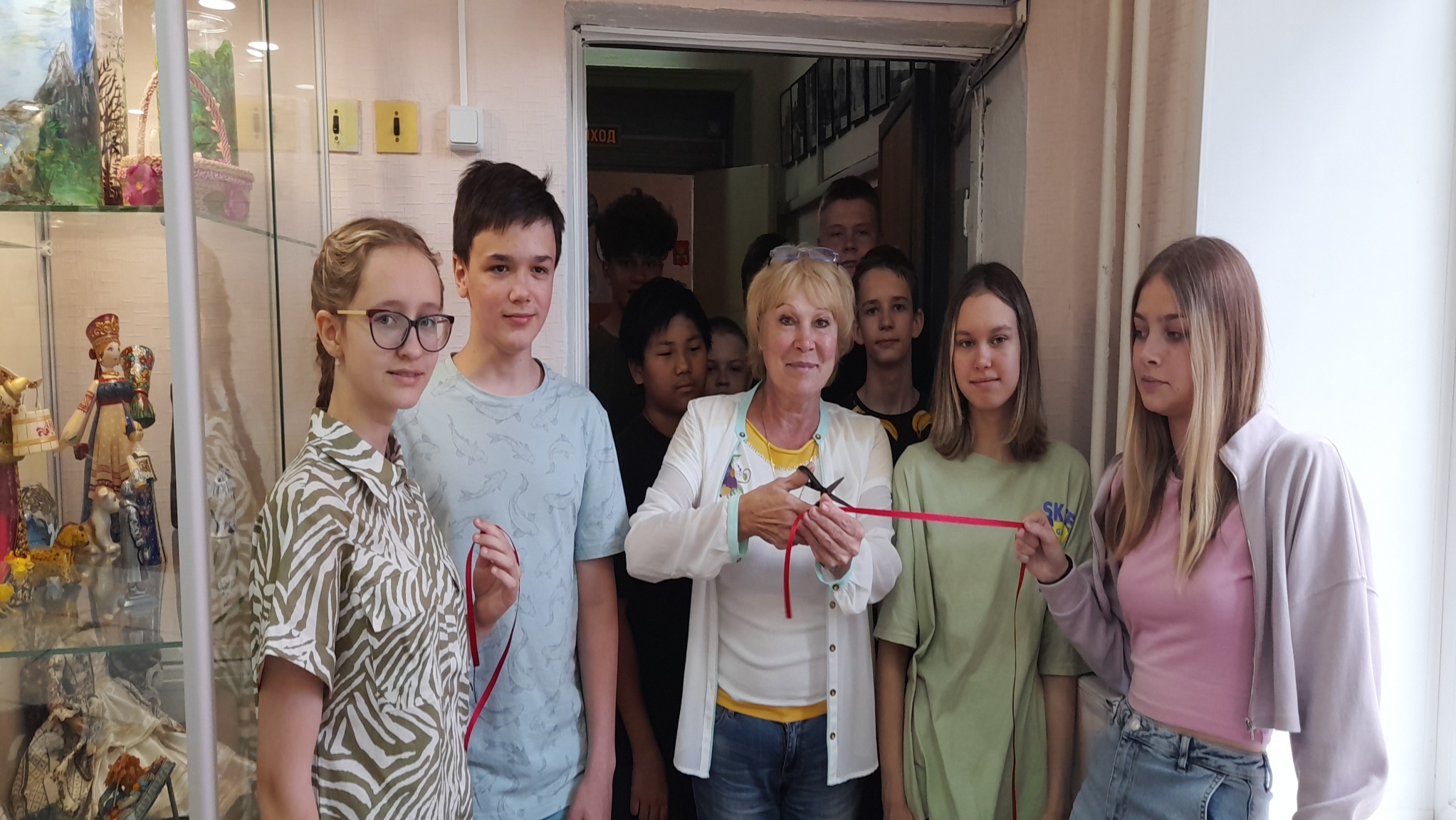 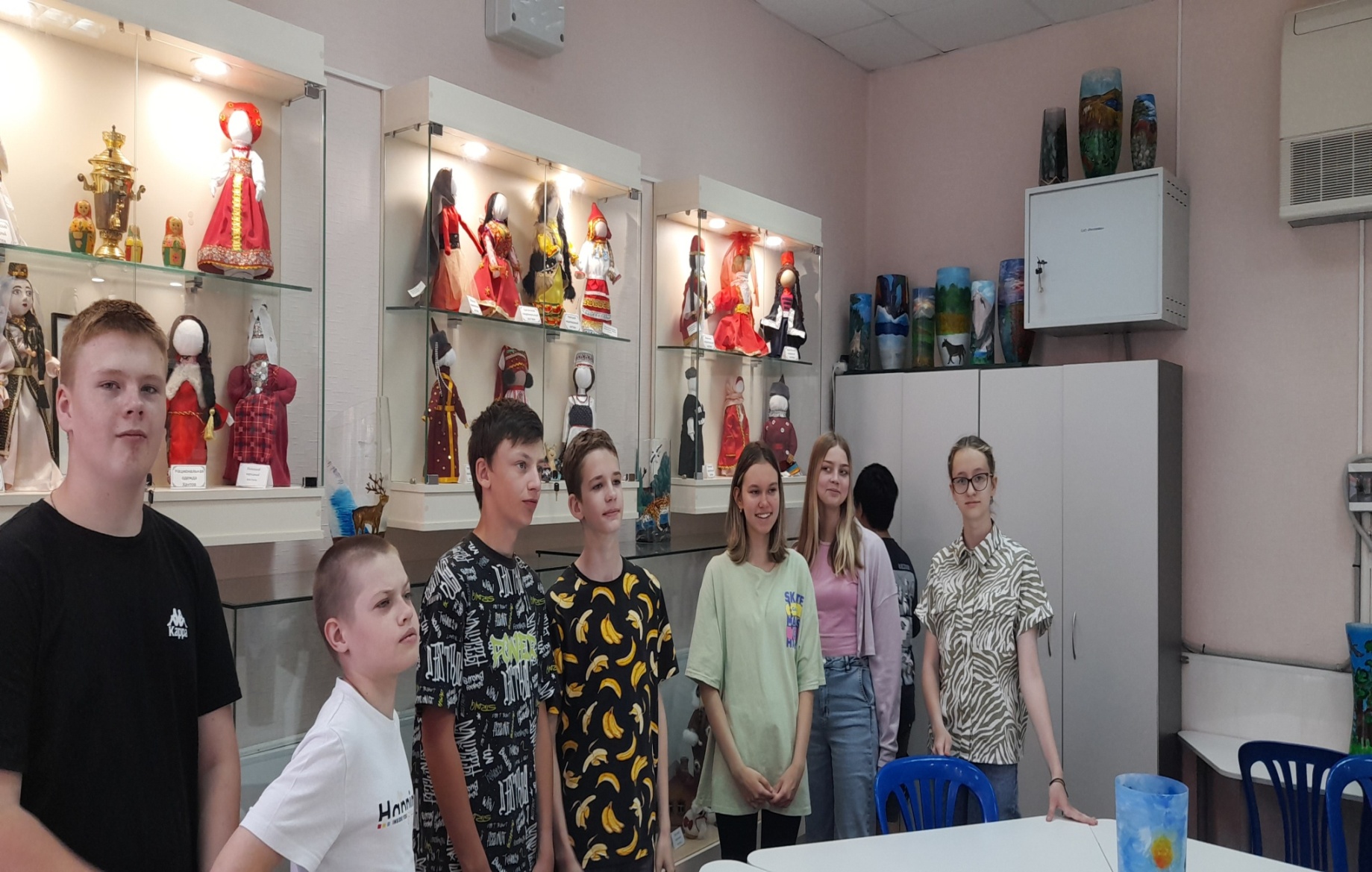 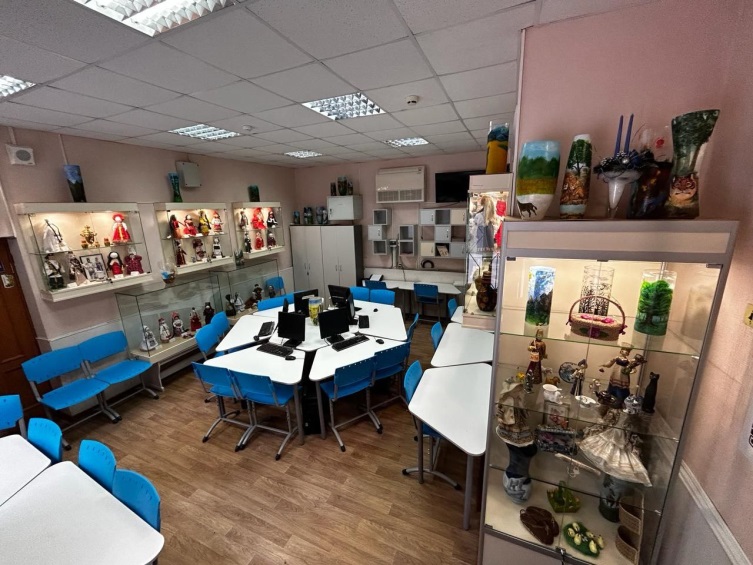 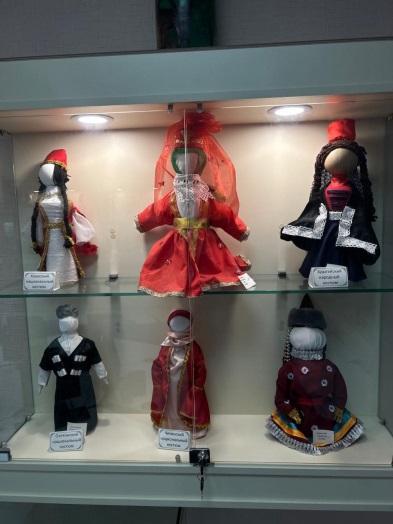 Формы организации работы музея :  беседа, экскурсия, консультация ,встреча с интересными  людьми, краеведческие викторины, проекты, посиделки.Экскурсии в музее проходят два раза в месяц.
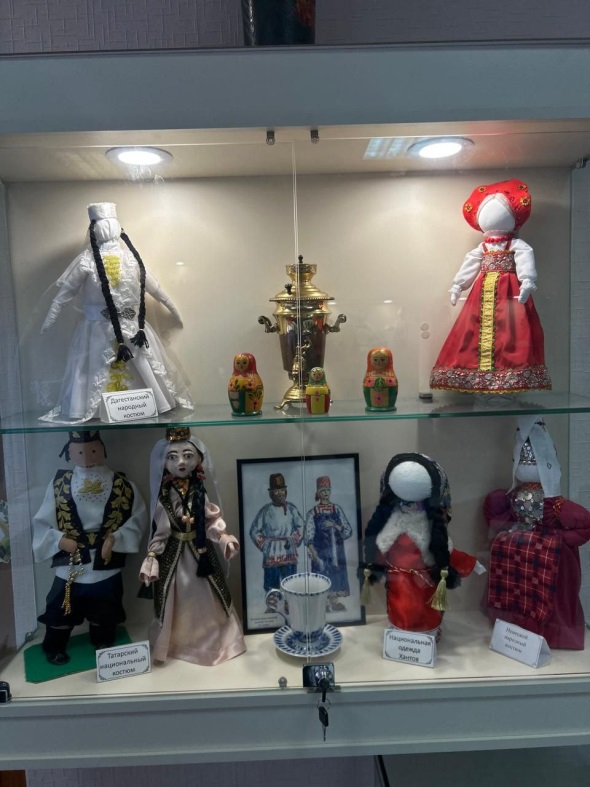 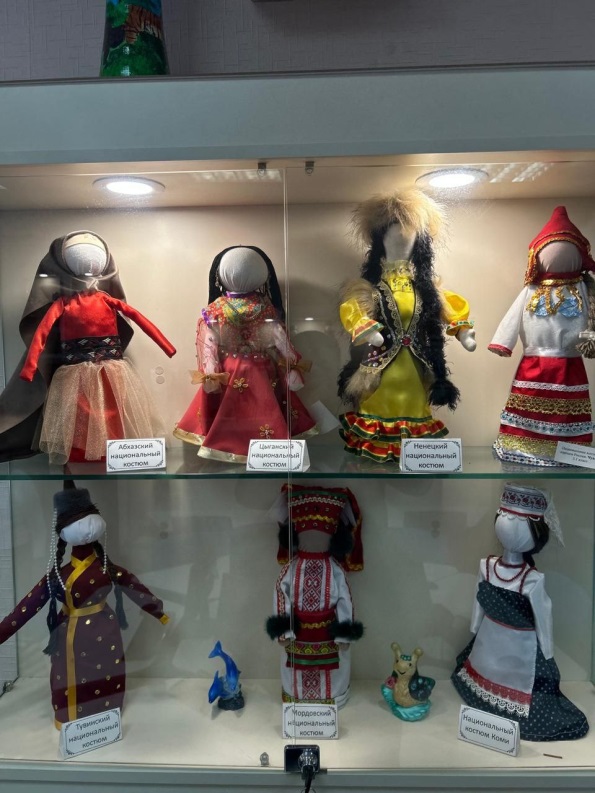 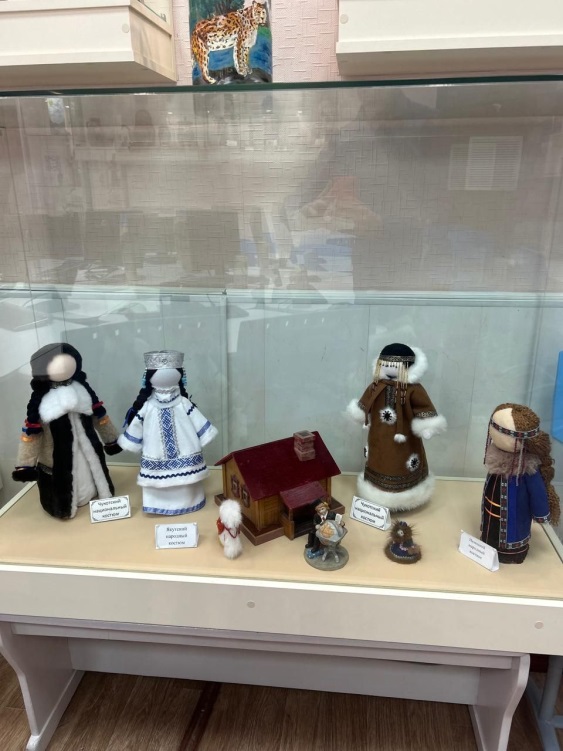 Часть музея занимают предметы русского крестьянского  быта. Но большинство экспонатов – это куклы народов России XVIII-XIX вв. веков, работы учащихся нашего лицея. Эти работы ребята выполняли  своими руками под руководством педагогов в  Проектные дни. Вещи, выполненные своими руками, несут магию тепла, доброты, любви.
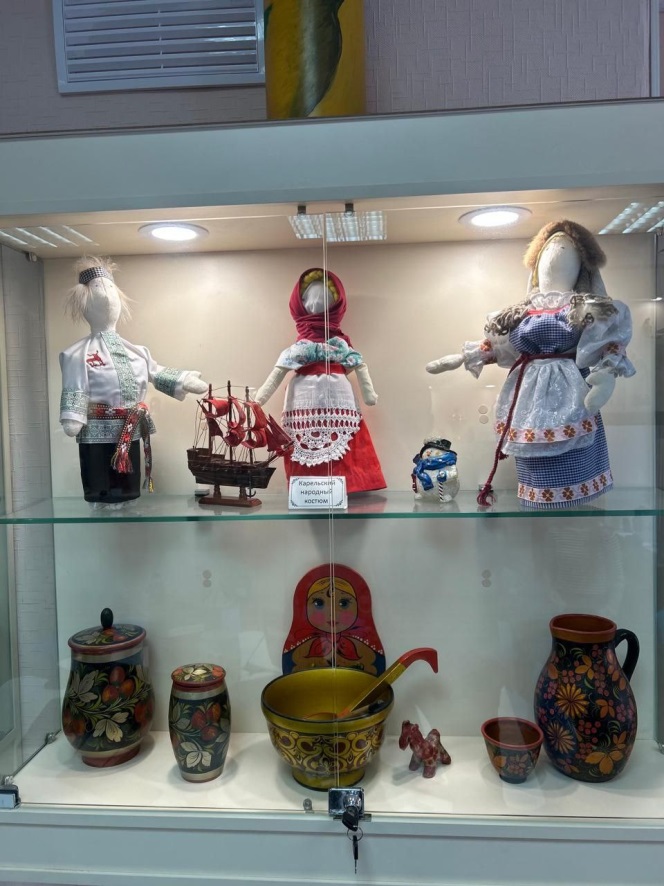 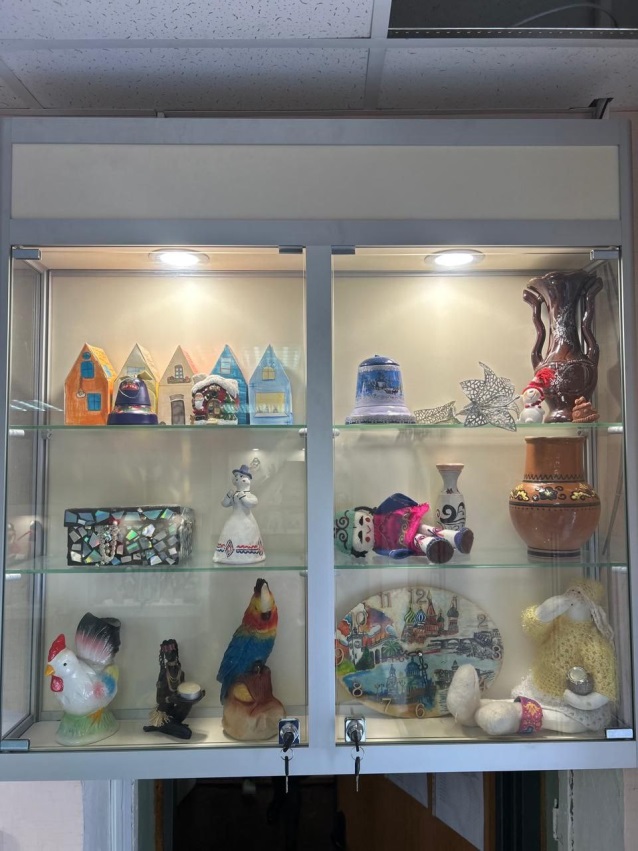 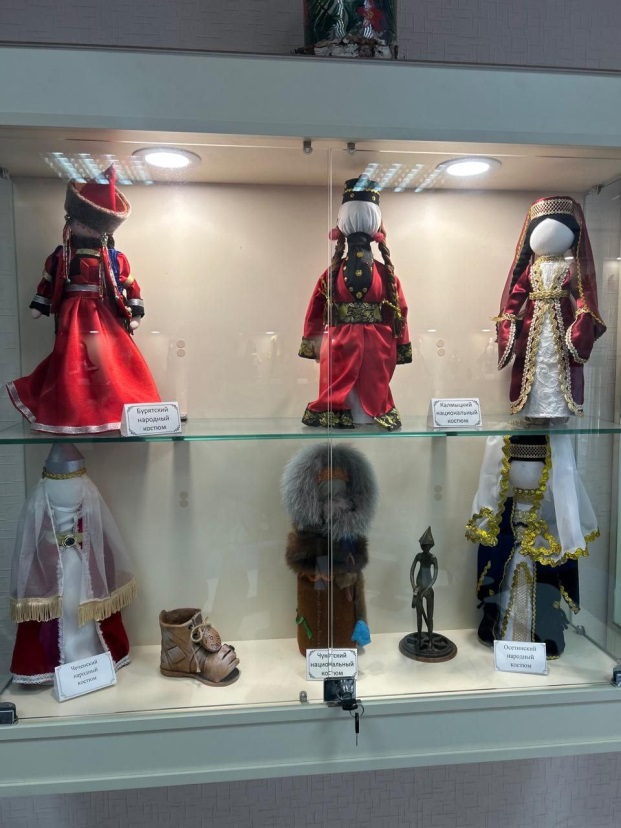 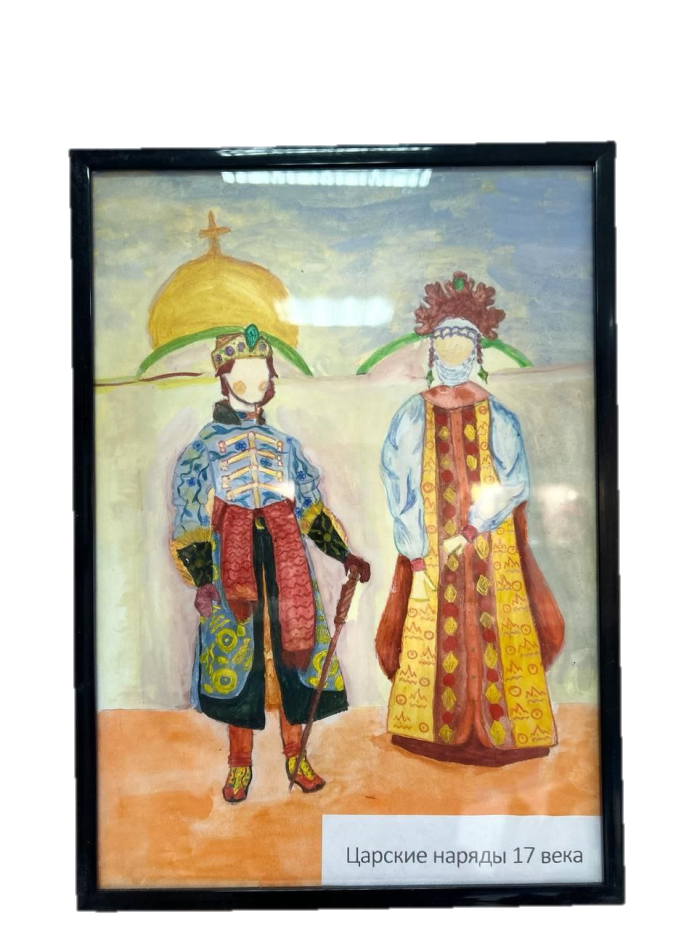 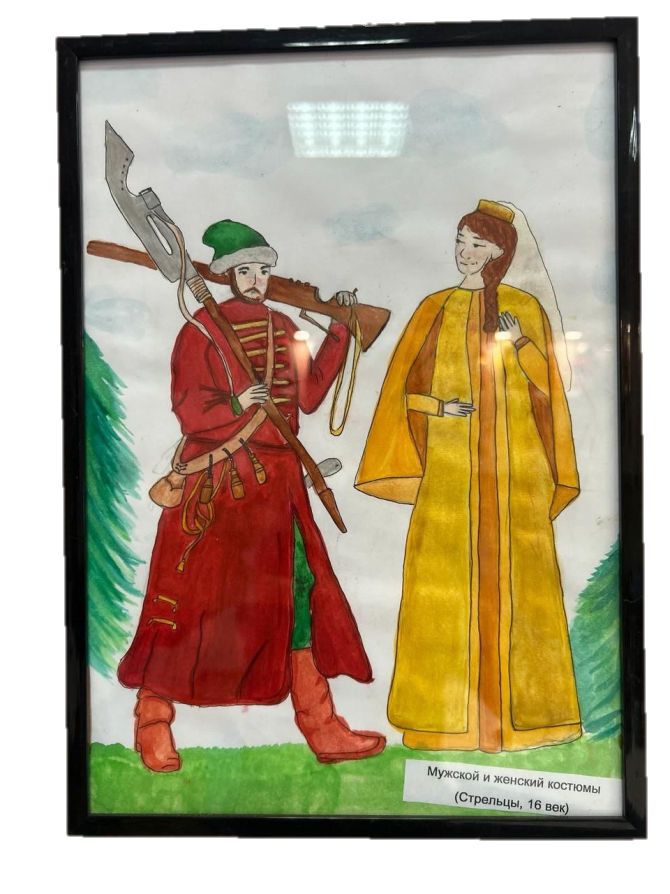 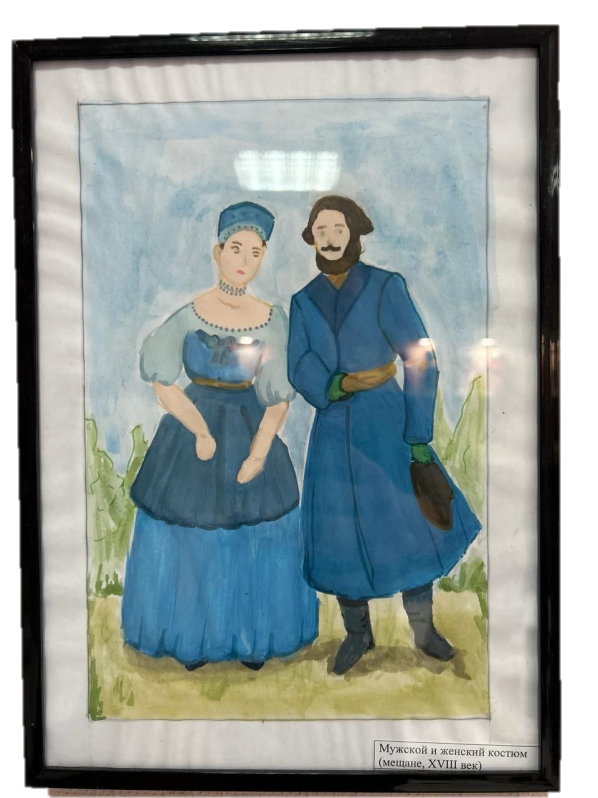 Новизна нашего проекта «Открытие школьного музея» состоит в том, что, мы перенесли акцент на сам процесс подготовки музейных предметов для открытия музейной экспозиции.  
Наш музей выполняет функцию трансляции культуры? отвечает  за сохранение ценностей (духовных, этических, деятельностных и эстетических) и передачу их следующим  поколениям. Музей является хранителем этих ценностей.
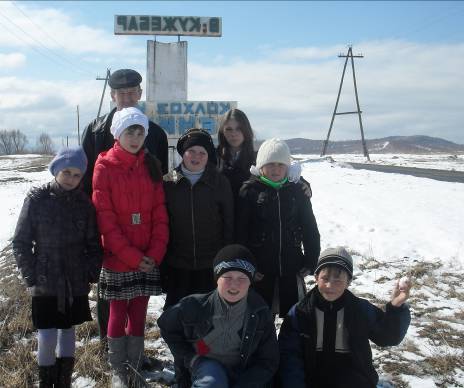 Спасибо за внимание!
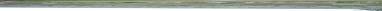